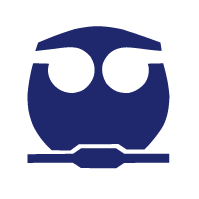 Tema 5.2 ESTUDIO Y CULTIVO DE MICROALGAS
Microbiología Experimental
Micrasterias sp.
Características
Eucariontes
Fotoautótrofos
Presencia de cloroplastos/ clorofila a
HABITAT
Pueden vivir en agua dulce, marina, suelos, arboles  o asociadas a hongos (liquen)
Diversos rangos de pH y Temperatura
PARED CELULAR
Pared celular celulosa modificada con pectina y ramnosa
Presencia de ácidos alginicos, fucinicos, mananos, quitina, SiO2 o CaCO3
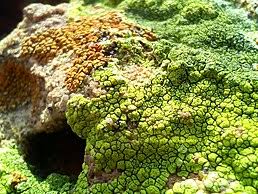 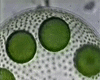 Volvox sp.
Poseen una gran diversidad morfológica
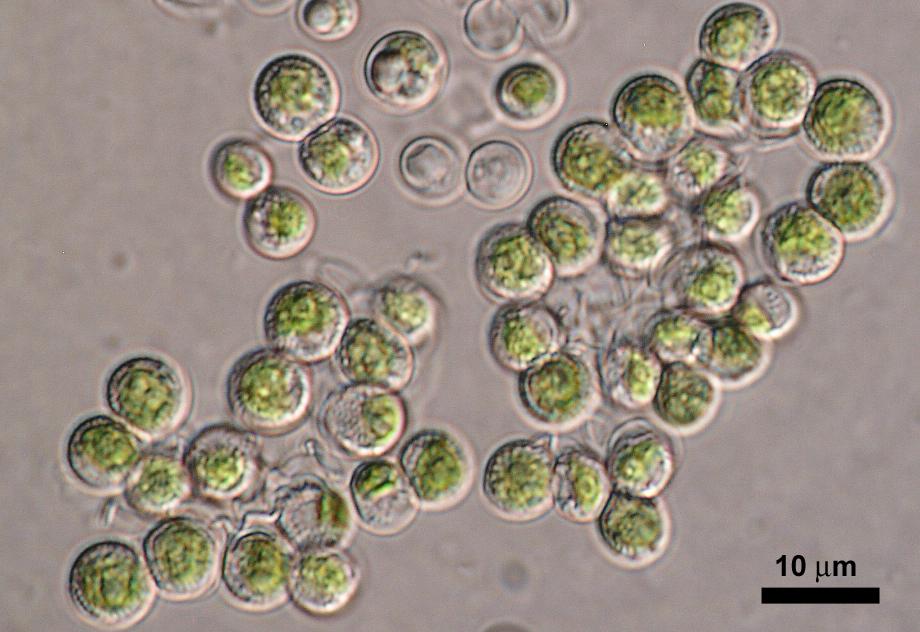 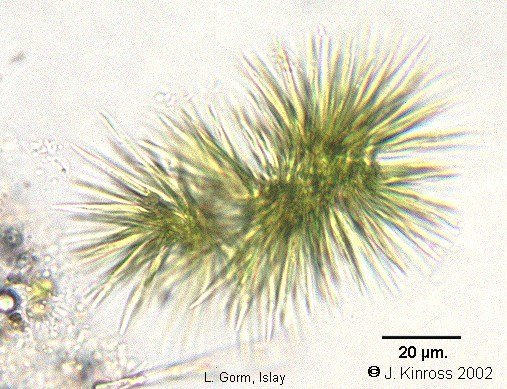 Chlamydomonas sp.
Chlorella sp.
Ankistrodesmus sp.
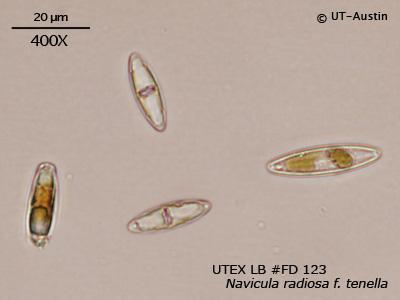 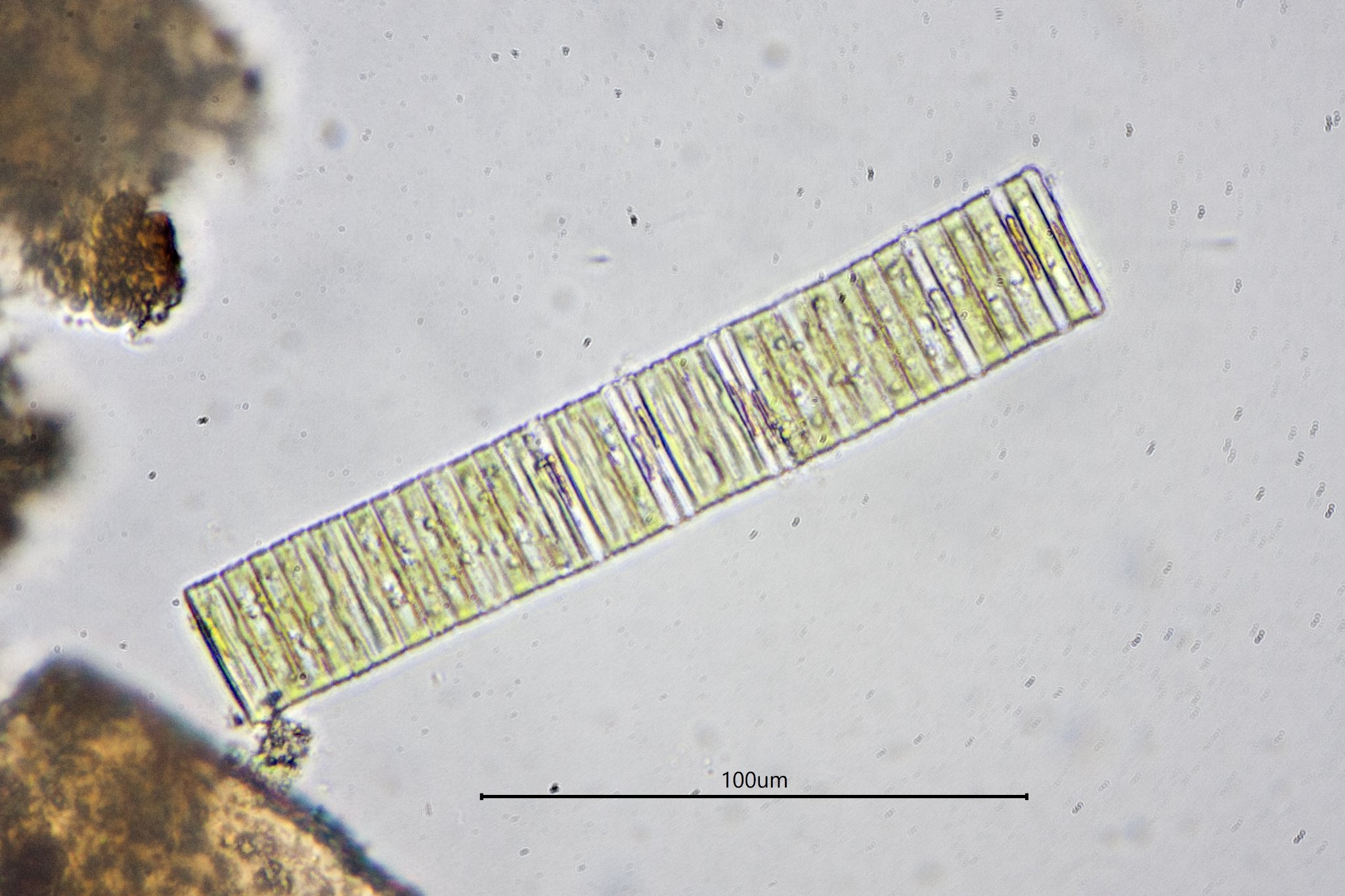 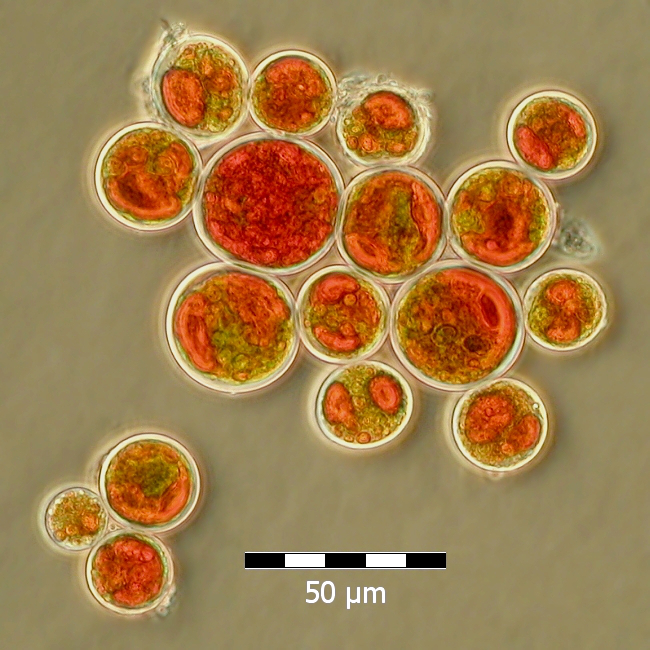 Haematococcus pluvialis.
Fragilaria sp.
Tamaño variable usualmente desde >10µm
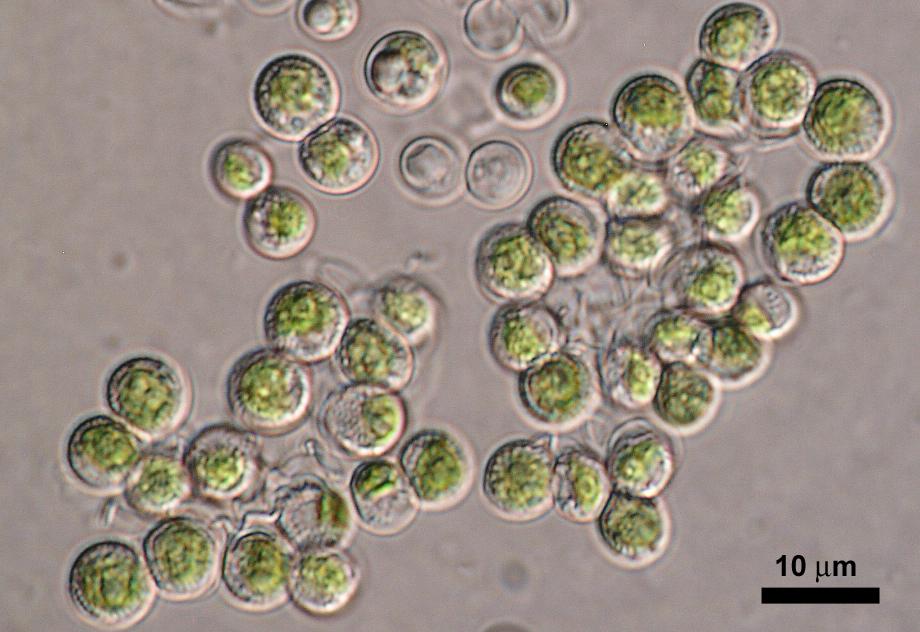 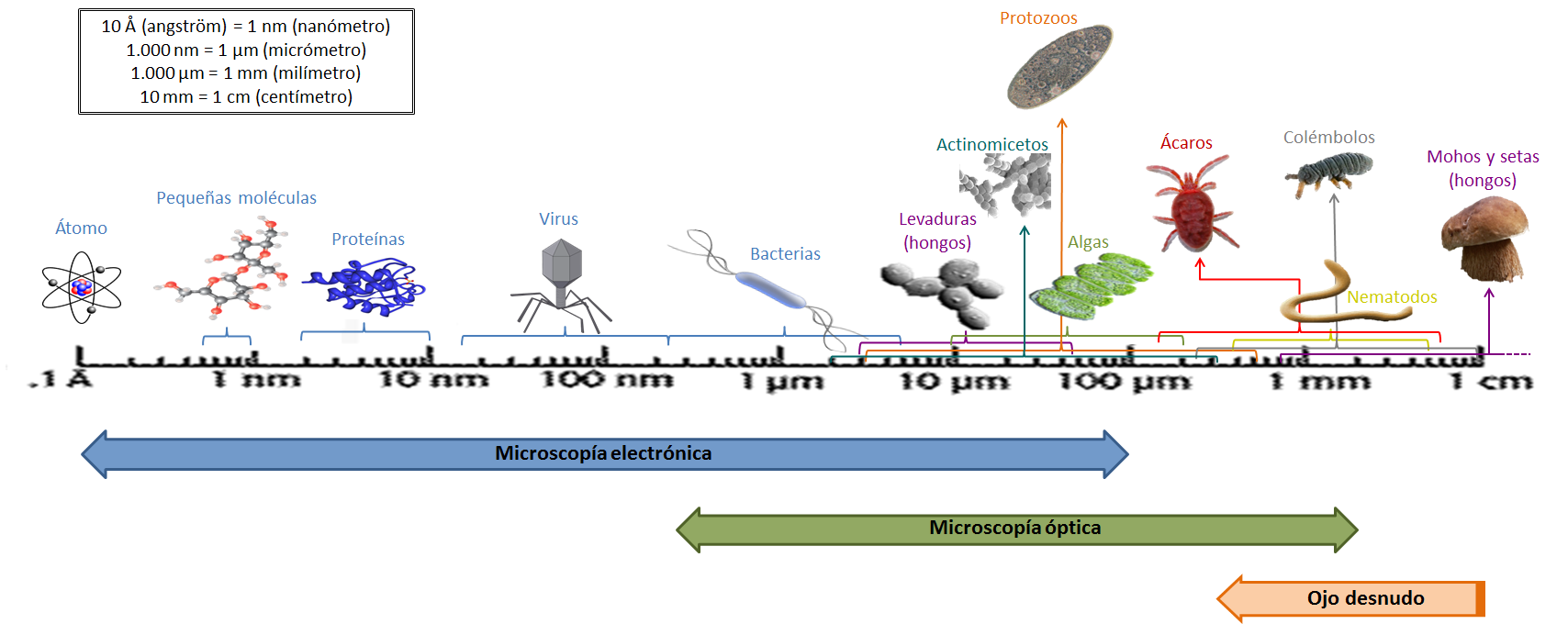 ESTRUCTURA
Flagelo
Citoplasma
Núcleo
Vacuolas
Cloroplasto
Pared gruesa (celulosa)
Gránulos de almidón
Núcleo
Gránulos de 
almidón
Cloroplasto
Manchas oculares/
Estigmas
Mitocondria
Membrana 
celular
Pared 
Celular
(celulosa)
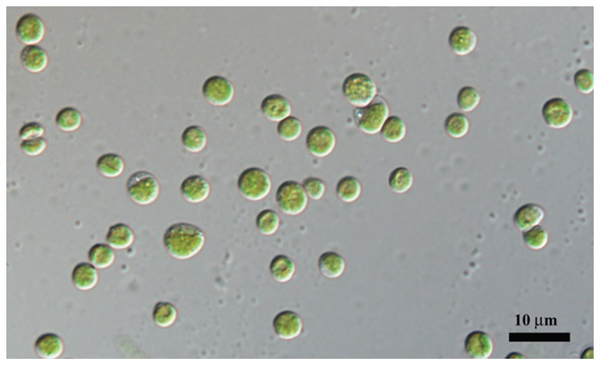 CRITERIOS DE CLASIFICACIÓN
Por tamaño:
Macroscópicas/ Microscópicas




Por movilidad: 
Móviles o inmóviles




Por nivel de organización:
Unicelulares o 
pluricelulares (filamentosas)
Microscópicas o Microalgas 
Chlorella vulgaris
Macroscópicas: 
Macrocystis pyrifera
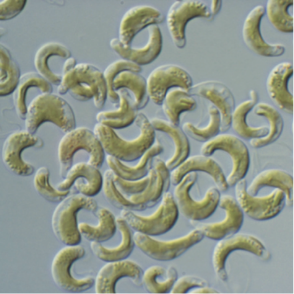 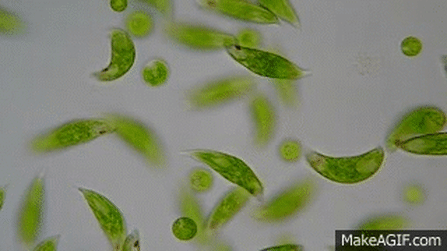 Móviles: 
Euglena sp.
2-4 flagelos iguales= 
Clorofitas.
Inmóviles: 
Selenastrum capricornutum
Por deslizamiento= 
Clorofitas.
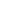 2 flagelos
desiguales= 
Dinoflagelados.
1 flagelo= 
Euglenoides.
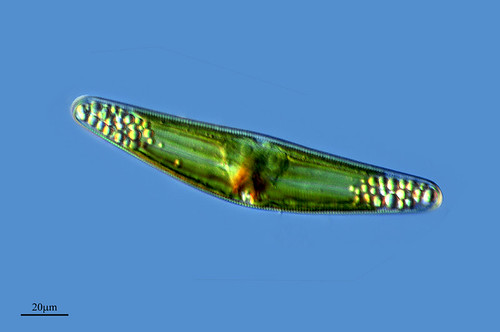 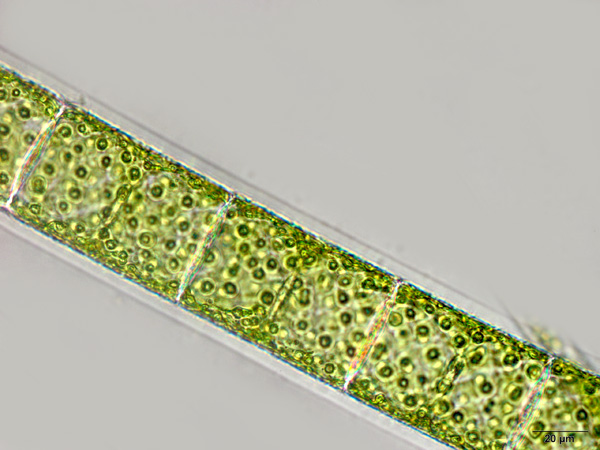 Pluricelulares
 (Filamentosa):
Spyrogira sp.
Unicelulares:
Cymbella aspera
Por el tipo de pigmento presente:
VERDES: CLOROPHYTAS
PARDAS: PHAEOPHYTAS
ROJAS: RHODOPHYTAS
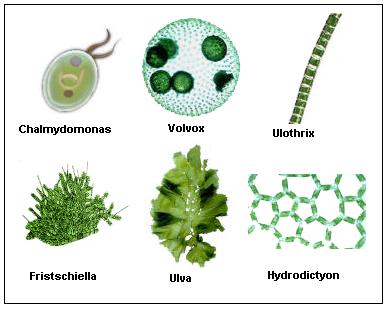 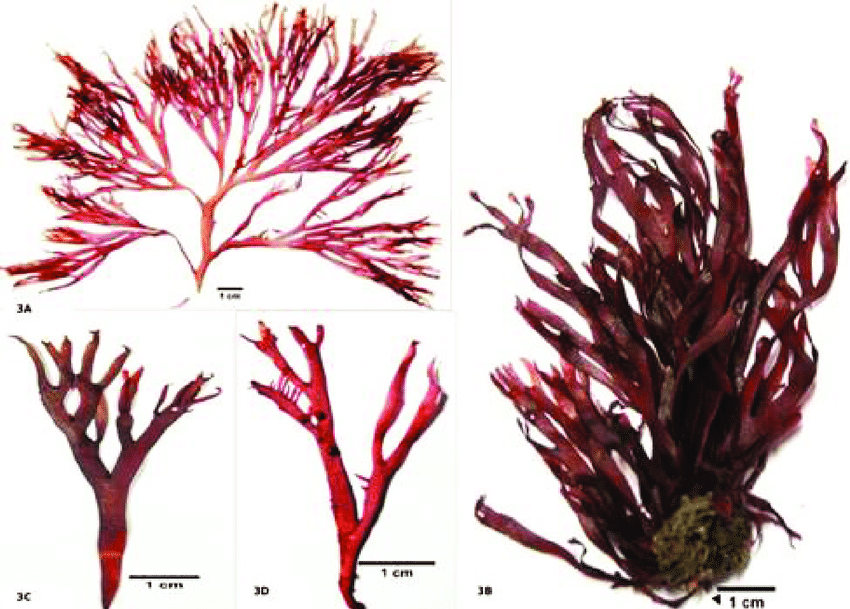 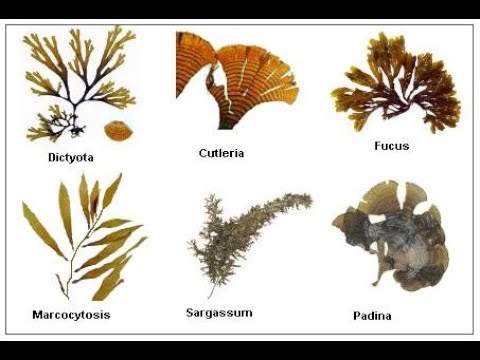 VERDES, MÓVILES: EUGLENOIDES
DINOFLAGELADAS: PYRROPHYTAS
DORADAS: CHRYSOPHYTAS
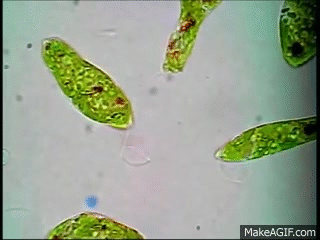 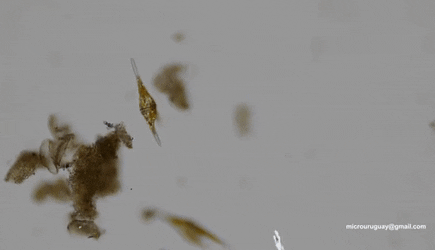 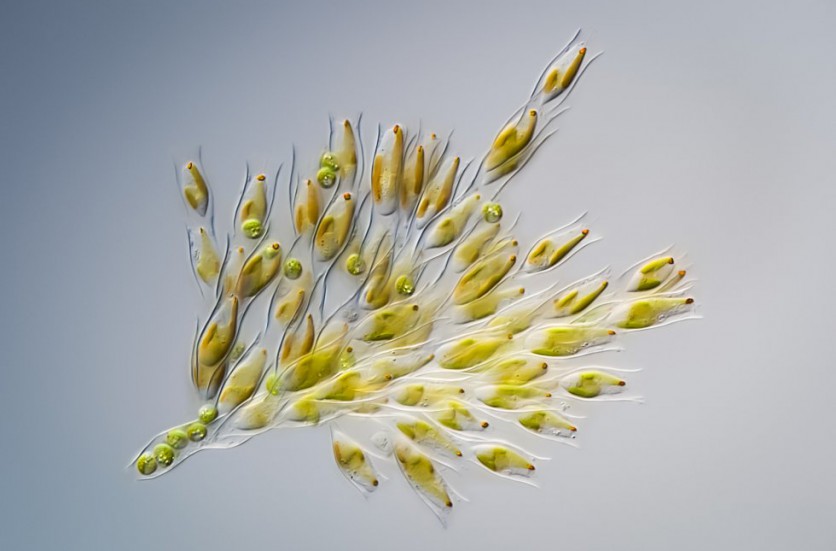 Dinobryon Divergens
Cultivo de microalgas
El medio y condiciones de incubación dependerá del hábitat de donde provenga la muestra, usualmente se componen de una mezcla de sales.
Para el cultivo de microalgas de agua dulce se puede usar el medio Basal de Bold.
La incubación debe realizarse en presencia de luz, a temperatura ambiente (para el caso de mesófilas) y por un tiempo prolongado de 2-3 semanas.
La FUENTE DE CARBONO es el CO2 atmosférico (selectivo para autótrofos)
Toma de muestra
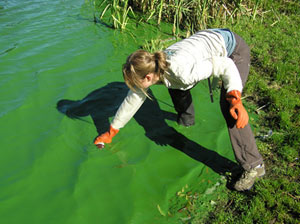 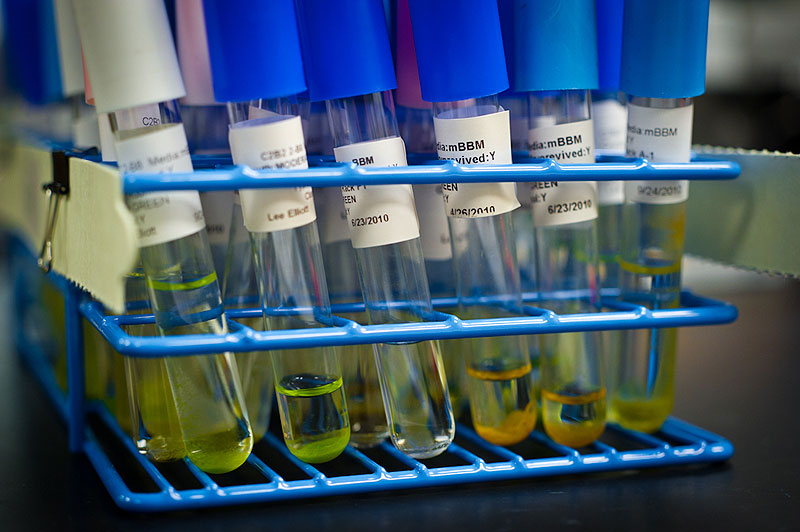 Etiquetar, transportar
 y almacenar a 5°C
Colectar la muestra superficial
(Fotótrofos)
Inoculación
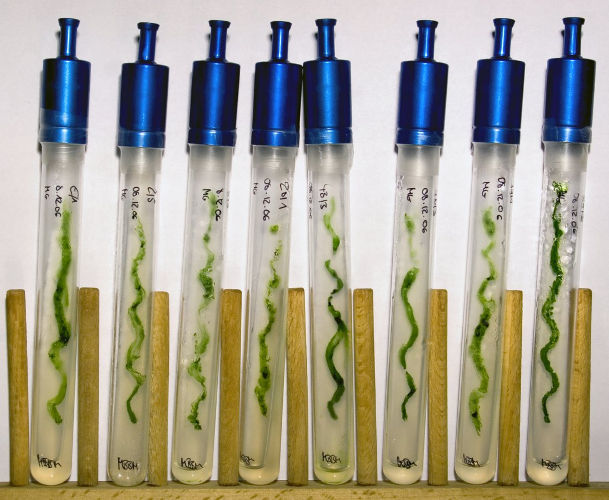 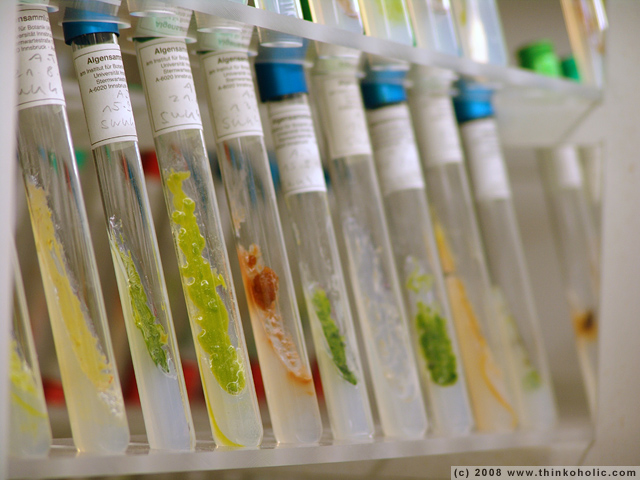 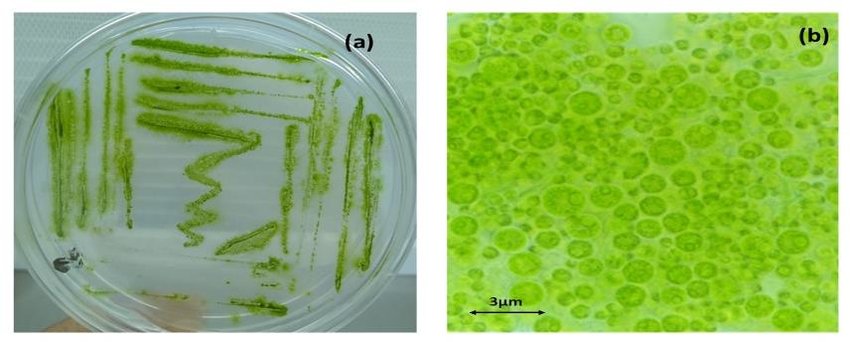 Medio sólido inclinado:
 Estriado ondulado o Estría recta
Medio sólido en placa:
 Estriado por cuadrante radial
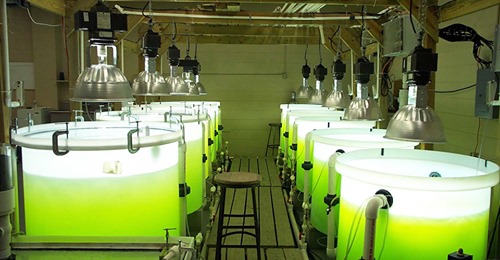 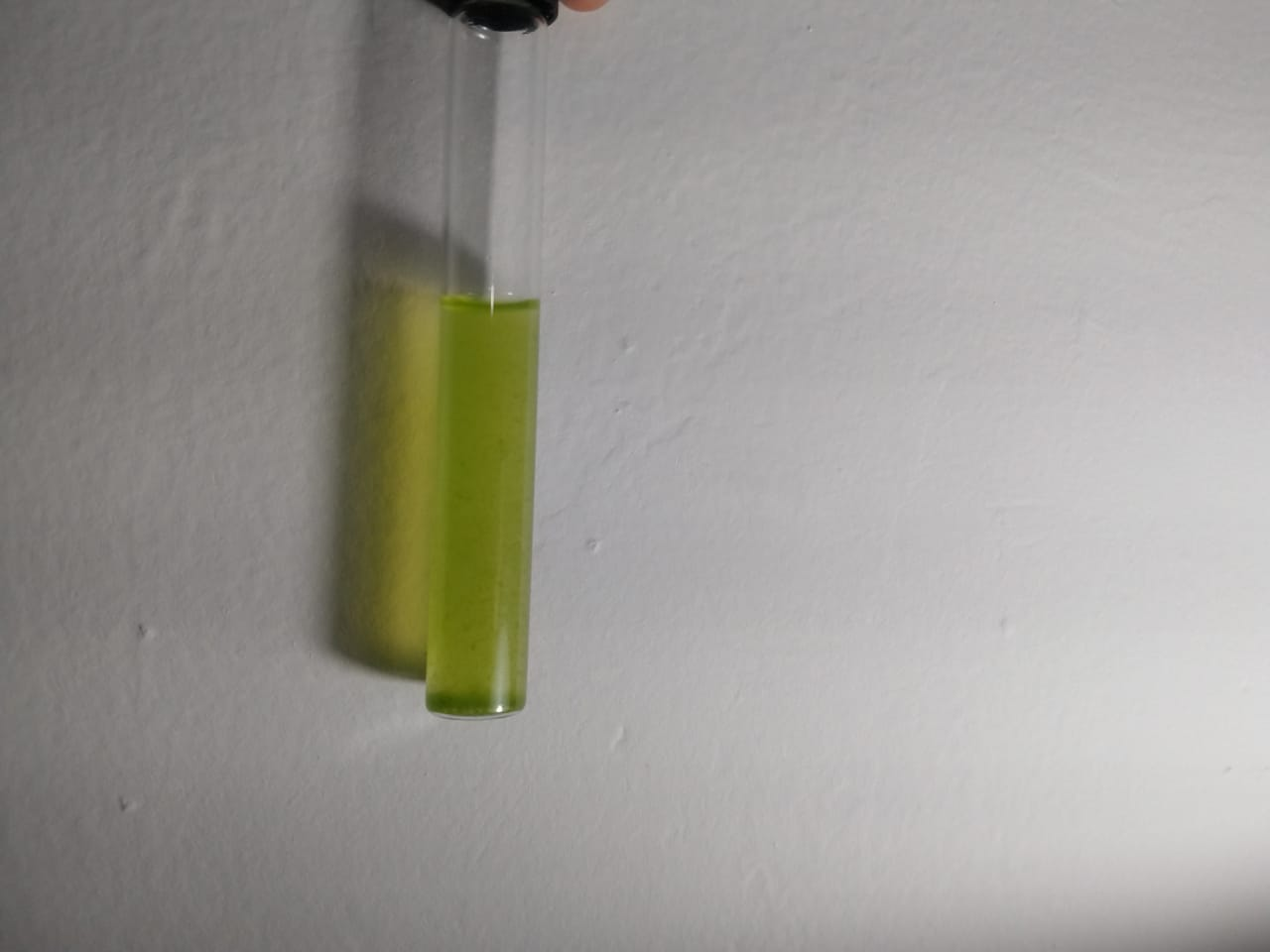 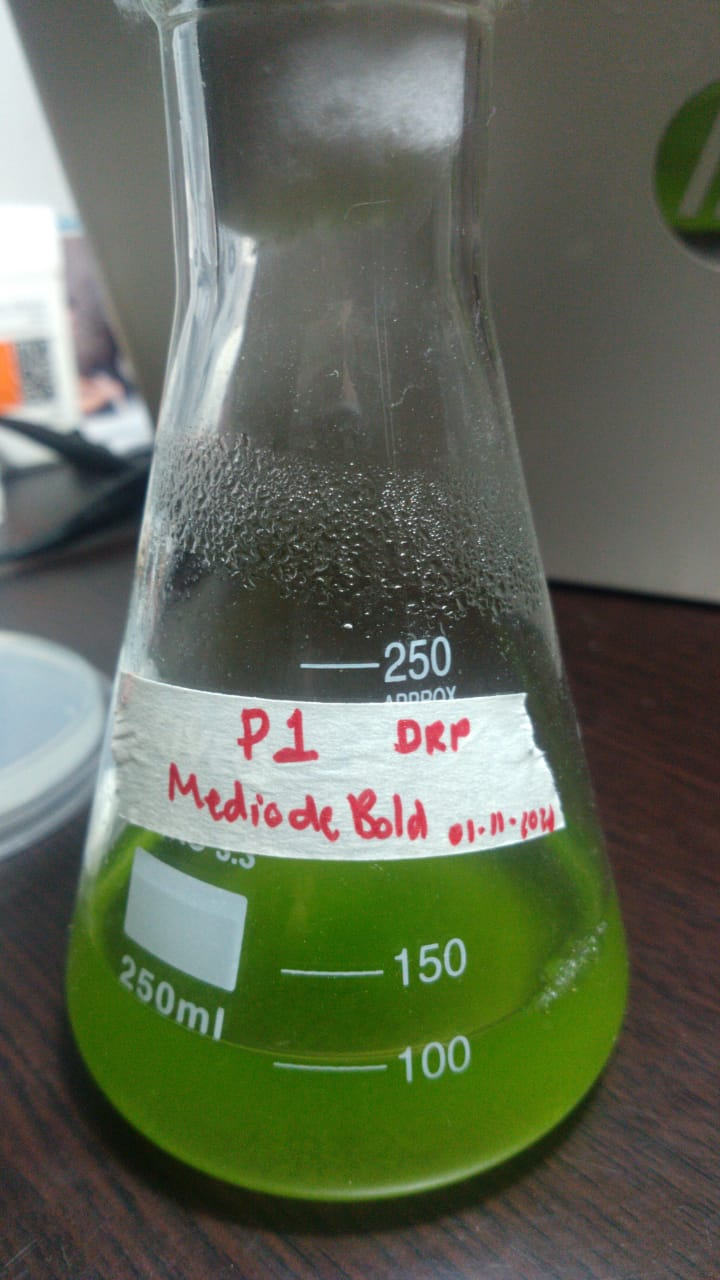 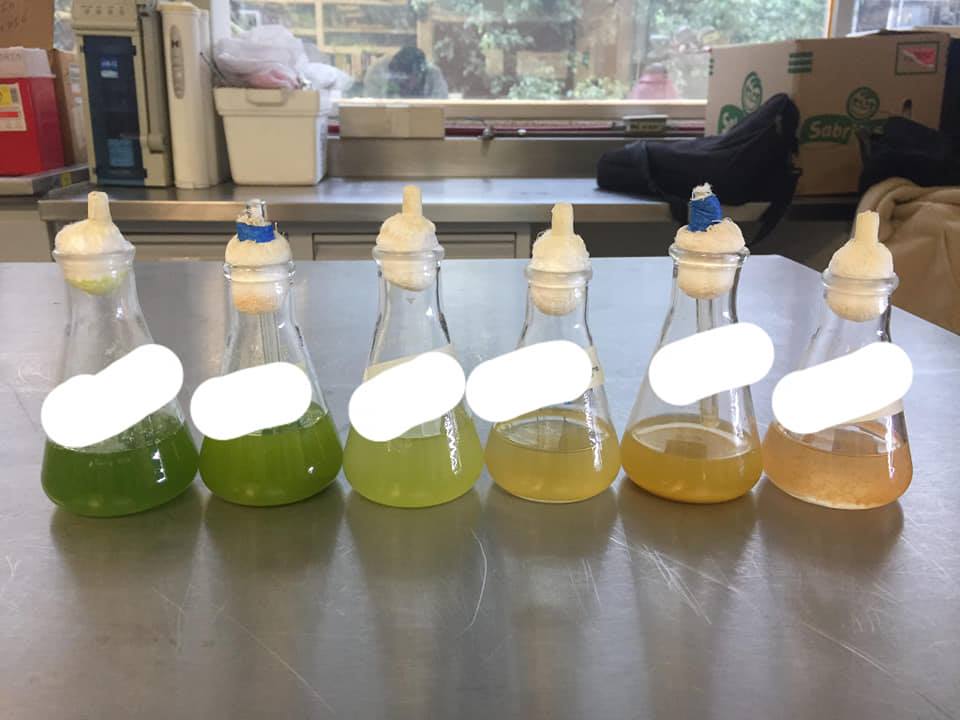 Incubación temperatura ambiente, 
Presencia de luz, 2-3 semanas
Medio líquido: Transferencia con pipeta,Inoculación con asa
Observación y registro
Características microscópicas
Preparación en fresco
http://mediacampus.cuaed.unam.mx/node/4196
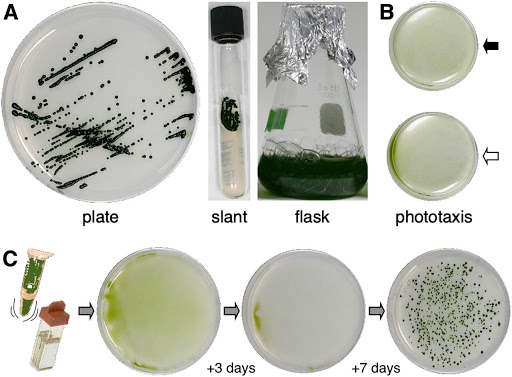 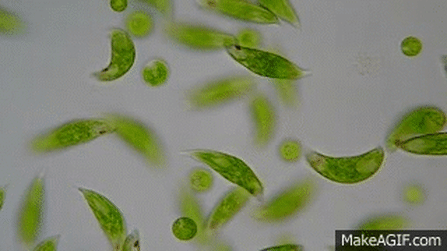 Sedimento, 
turbidez, 
 color,
Fototaxia
Descripción 
morfocolonial
Morfología, color, mecanismos de locomoción
Características macroscópicas
Observar a 10x
Y 40x con baja 
Intensidad de luz
Cianobacterias
Junto con las microalgas es posible observar el desarrollo de cianobacterias (algunos las consideran dentro de las microalgas, sin embargo, estos microorganismo son procariontes)
En el caso de sospechar de cianobacterias, puede ser de utilidad realizar una tinción de Gram: cianobacteria= Gram negativa.
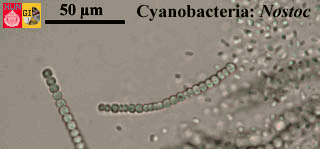 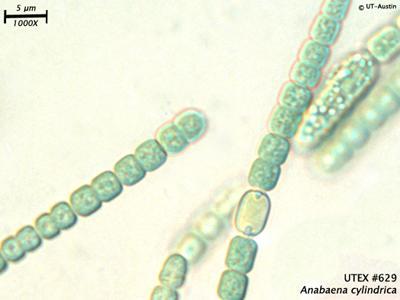 Movimiento oscilatorio deslizante (gliding) típico de Nostoc sp.
Comparación/ identificación
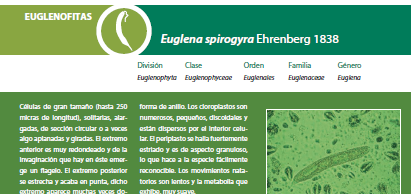 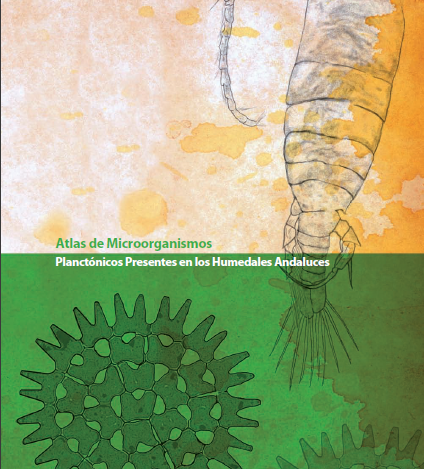 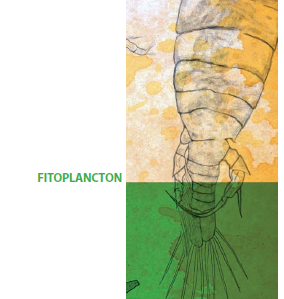 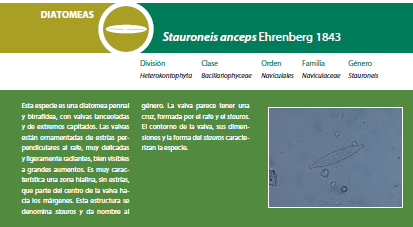 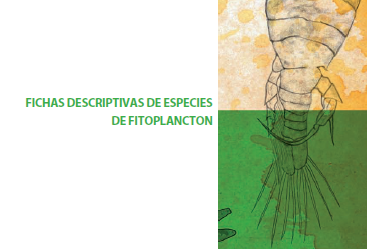 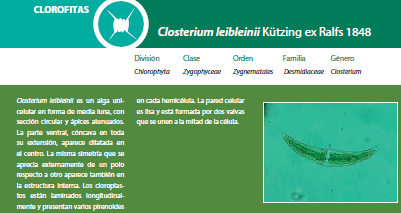 EJERCICIO 1
Realiza la descripción de los siguientes microorganismos.
¿A qué grupo microbiano pertenecen?
Con base en tus observaciones realiza la clasificación de estos microorganismos (mecanismo de movilidad, pigmentos, nivel de organización)
Suponiendo que las muestras fueron obtenidas de agua de río, propón un método para el cultivo de estos microorganismos. No olvides indicar medios de cultivo y condiciones de incubación
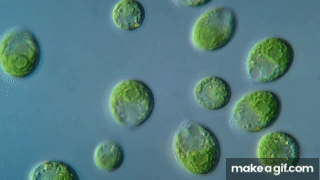 40x
100x
40x
40x
EJERCICIO 2
Realiza la descripción de los siguientes microorganismos.
¿A qué grupo microbiano pertenecen?
 Con base en tus observaciones realiza la clasificación de estos microorganismos (mecanismo de movilidad, pigmentos, nivel de organización)

Suponiendo que las muestras fueron obtenidas de agua de río, propón un método para el cultivo de estos microorganismos. No olvides indicar medios de cultivo y condiciones de incubación
EJERCICIO 3
Realiza la descripción de los siguientes microorganismos.
¿A qué grupo microbiano pertenecen?
 Con base en tus observaciones realiza la clasificación de estos microorganismos (mecanismo de movilidad, pigmentos, nivel de organización)

Suponiendo que las muestras fueron obtenidas de agua de río, propón un método para el cultivo de estos microorganismos. No olvides indicar medios de cultivo y condiciones de incubación
EJERCICIO 4
Realiza la descripción de los siguientes microorganismos.
¿A qué grupo microbiano pertenecen?
 Con base en tus observaciones realiza la clasificación de estos microorganismos (mecanismo de movilidad, pigmentos, nivel de organización)

Suponiendo que las muestras fueron obtenidas de agua de río, propón un método para el cultivo de estos microorganismos. No olvides indicar medios de cultivo y condiciones de incubación
EJERCICIO 5
Realiza la descripción de los siguientes microorganismos.
¿A qué grupo microbiano pertenecen?
 Con base en tus observaciones realiza la clasificación de estos microorganismos (mecanismo de movilidad, pigmentos, nivel de organización)

Suponiendo que las muestras fueron obtenidas de agua de río, propón un método para el cultivo de estos microorganismos. No olvides indicar medios de cultivo y condiciones de incubación
EJERCICIO 6
Con base en tus descripciones de los ejercicios 1-6, compara en el Atlas de ciliados y otros microorganismos frecuentes en el tratamiento aerobio de aguas residuales y el Atlas de organismos plantónicos, y propón un género para cada uno de los microorganismos mostrados en las imágenes
https://sites.google.com/site/fpelectronicaweb/home/ciliados/ciliados-agua-dulce?tmpl=%2Fsystem%2Fapp%2Ftemplates%2Fprint%2F&showPrintDialog=1
https://www.juntadeandalucia.es/medioambiente/portal_web/rediam/contenidos_ordenacion/PDF/Atlas_Org_Planctonicos_1.pdf
https://www.researchgate.net/publication/41693860_Atlas_de_ciliados_y_otros_microorganismos_frecuentes_en_sistemas_de_tratamiento_aerobio_de_aguas_residuales_VM_Luna_Pabello
https://www.researchgate.net/publication/259494498_Atlas_de_cianobacterias_e_microalgas_de_aguas_continentais_brasileiras/link/0046352c433ca6ac5a000000/download
Referencias
Andersen, R. A., 2005. Algal Culturing Techniques. China: Elsevier Inc. Phycological Society of America.
Flinn Scientific, 2016. Chalkley's Medium for Protists, s.l.: Flinn Scientific, Inc..
Hummer, P. J., 1993. Culturing & Using Protozoans in the Laboratory. The American Biology Teacher, Sep., 55(6), pp. 357-360.
Kudo, R. R., 1931. Handbook of Protozoology. Illinois: Charles C Thomas Publisher.
Leboffe, M. J. & Burton, P. E., 2010. Microbiology. Laboratory Theory & Application. 3 ed. USA: Morton Publishing Company.
Littleford, R. A., 1960. Culture of Protozoa in the Classroom. The American Biology Teacher, 22(9), pp. 551-559.
Quinquet (2004) Stentor sp., Mikroscopia. Com, En línea:https://forum.mikroscopia.com/topic/1028-stentor/
Ramírez-Gama, R. M. et al., 2015. Técnicas básicas de Microbiología y su fundamento. Mexico: Editorial Trillas-UNAM.
Thinkoholic.(2008), photo gallery: ASIB – algal collection of the institute of botany, Innsbruck, En linea en http://www.thinkoholic.com/2008/11/09/photo-gallery-ASIB-algal-collection-of-the-institute-of-botany-innsbruck-s523-en/
Material de consulta adicional
Microalgas
Protozoarios
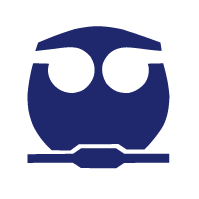 FACULTAD DE QUÍMICA, UNAM
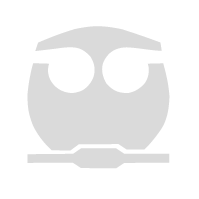 FACULTAD DE QUÍMICA, UNAM
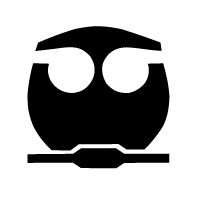 FACULTAD DE QUÍMICA, UNAM